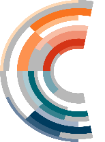 XII 
CONGRÉS CIDUI 
2023
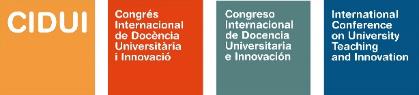 Millora de les experiències d’aprenentatge: transformació i reptes
4, 5 i 6 de juliol 2023
SO 4.2     5 de juliol de 2023
DUES DÈCADES D’INNOVACIÓ, MILLORA I RECERCA EN DOCÈNCIA UNIVERSITÀRIA: 
EL GRUP D’INNOVACIÓ DOCENT GIBAF
Joan Simon, Carles Benedí, Cèsar Blanché, Maria Bosch & Pep Vicens
Grup d’innovació docent de Botànica Aplicada a les Ciències Farmacèutiques
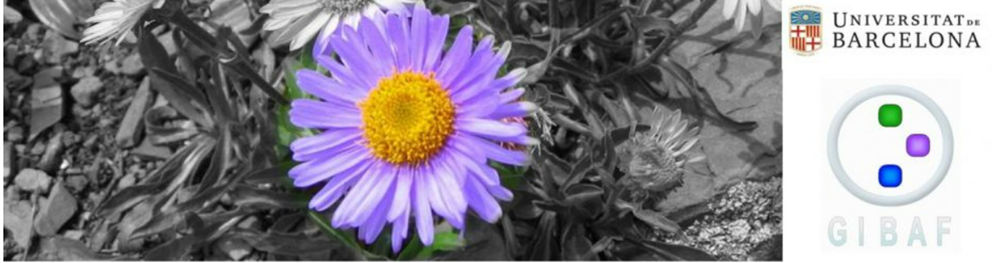 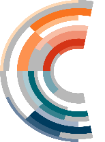 XII 
CONGRÉS CIDUI 
2023
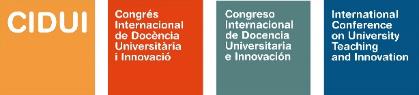 Millora de les experiències d’aprenentatge: transformació i reptes
4, 5 i 6 de juliol 2023
Introducció
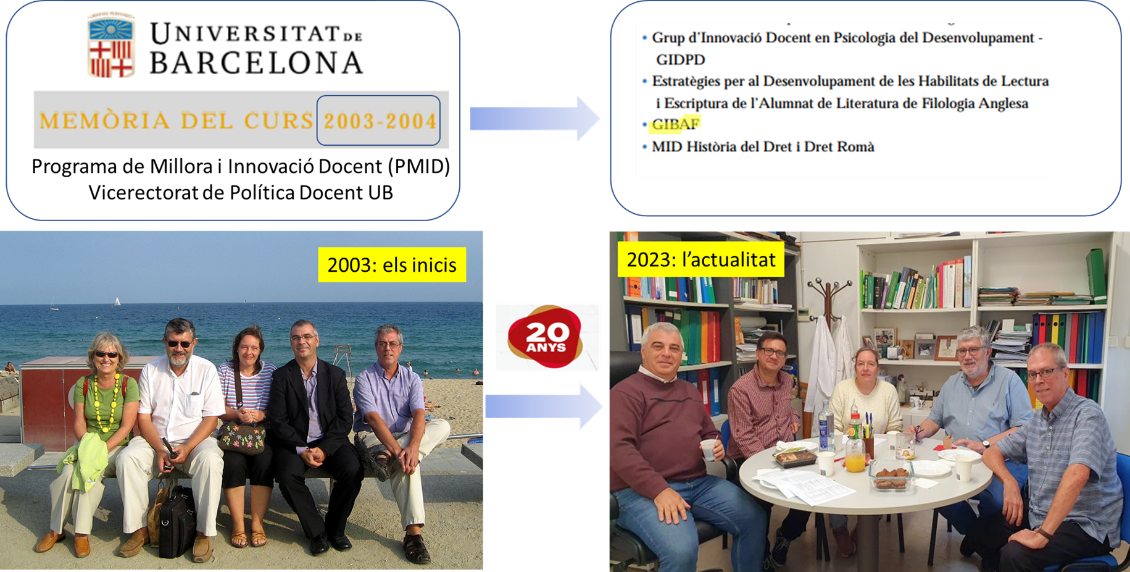 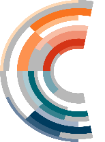 XII 
CONGRÉS CIDUI 
2023
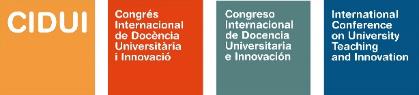 Millora de les experiències d’aprenentatge: transformació i reptes
4, 5 i 6 de juliol 2023
Objectius
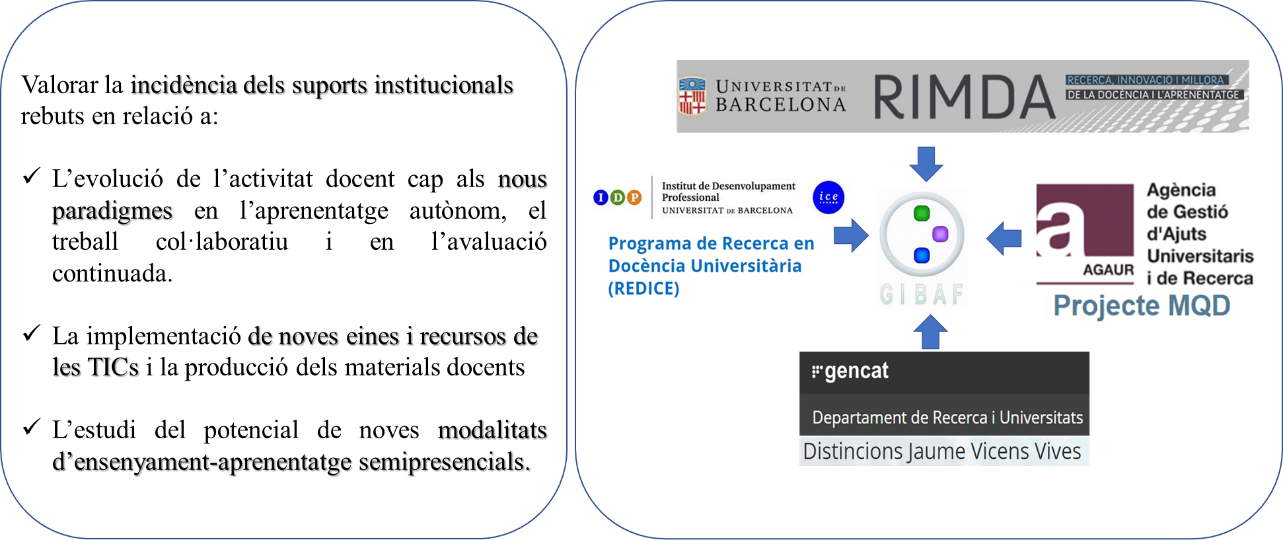 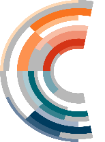 XII 
CONGRÉS CIDUI 
2023
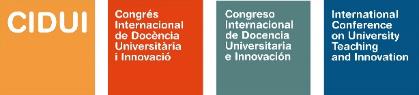 Millora de les experiències d’aprenentatge: transformació i reptes
4, 5 i 6 de juliol 2023
Metodologia
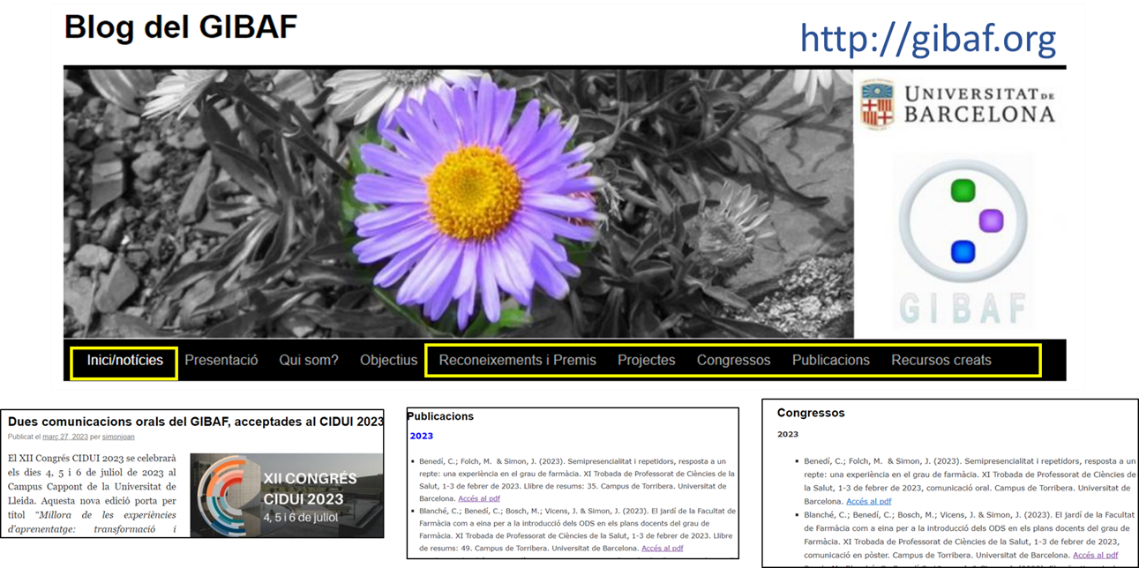 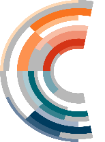 XII 
CONGRÉS CIDUI 
2023
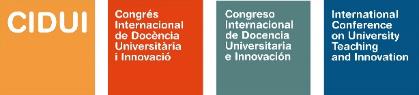 Millora de les experiències d’aprenentatge: transformació i reptes
4, 5 i 6 de juliol 2023
Resultats (1)
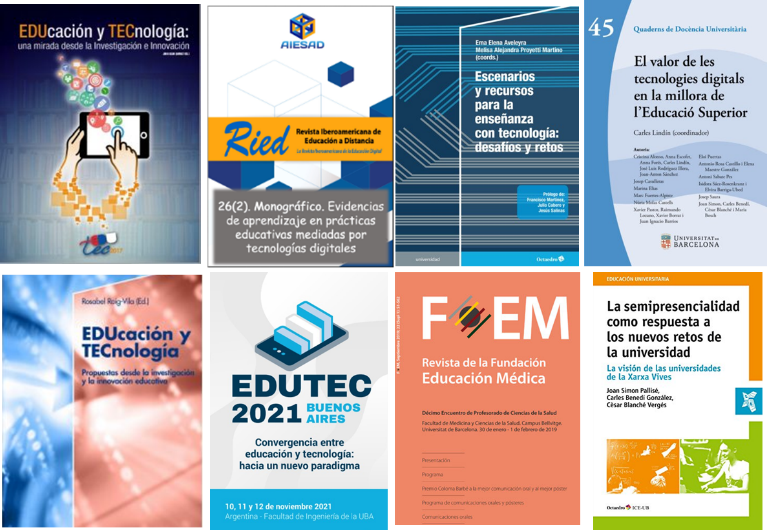 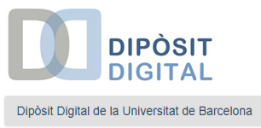 Període 2003-2023
Comunicacions a congressos: 83
Publicacions: 85
Projectes d’innovació i millora docent: 21
Projectes de recerca en docència: 5
Distincions rebudes: 8
Recursos docents creats en obert: 17
Dipòsit digital UB (RECERCAT i MDX)
4.500 estudiants del grau de Farmàcia
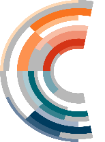 XII 
CONGRÉS CIDUI 
2023
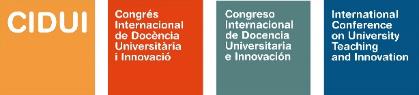 Millora de les experiències d’aprenentatge: transformació i reptes
4, 5 i 6 de juliol 2023
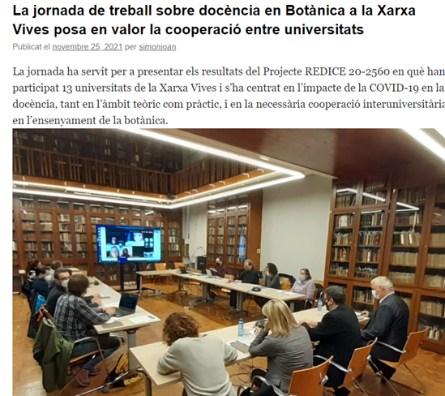 Resultats (2)
Col·laboració institucional del GIBAF amb: 
Xarxa Vives d’Universitats
Associació catalana d'universitats públiques
Universitat de Barcelona (VRPD, Museu Virtual, LERU)
Col·legi Oficial de Farmacèutics BCN
altres GID: TRANS.EDU, GIDAT, GIDTF
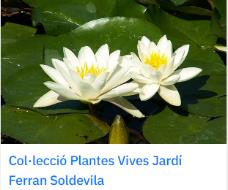 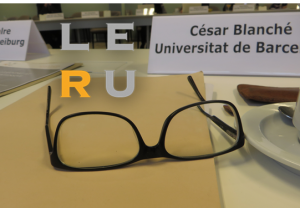 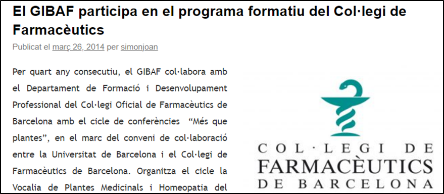 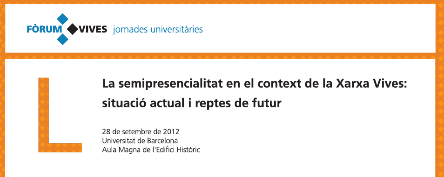 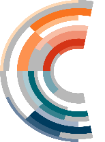 XII 
CONGRÉS CIDUI 
2023
Millora de les experiències d’aprenentatge: transformació i reptes
4, 5 i 6 de juliol 2023
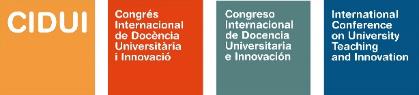 Resultats (3)
Sistemes d’avaluació
Semipresencialitat
Nous espais d’aprenentatge
Xarxa Vives d’universitats
Sistema universitari de Catalunya
Universitat de Barcelona
Facultat de Farmàcia i CCAA
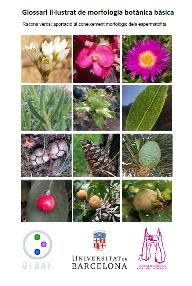 Àmbit: Botànica
Nous recursos d’avaluació
Aprenentatge autònom
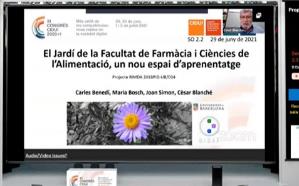 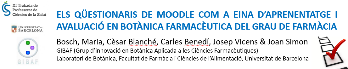 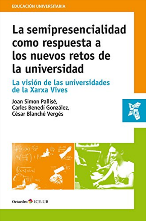 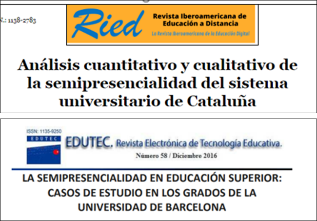 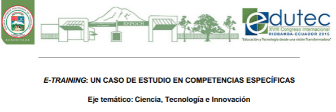 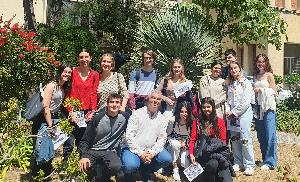 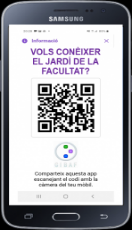 Àmbit: grau de Farmàcia
Evolució sistemes avaluatius
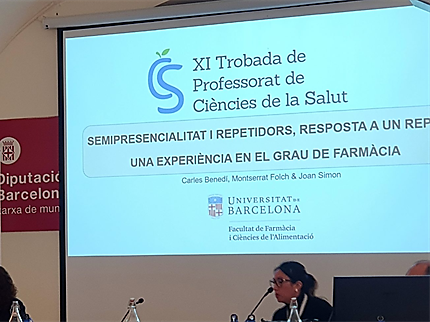 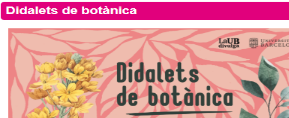 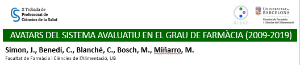 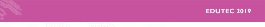 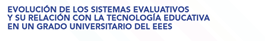 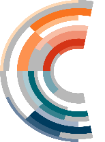 XII 
CONGRÉS CIDUI 
2023
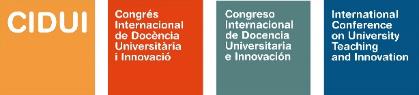 Millora de les experiències d’aprenentatge: transformació i reptes
4, 5 i 6 de juliol 2023
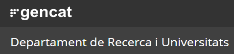 Resultats (4)
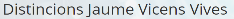 Reconeixement
Finançament
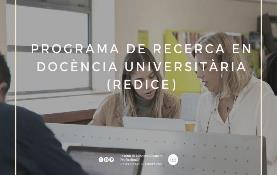 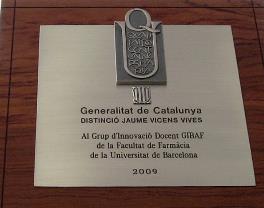 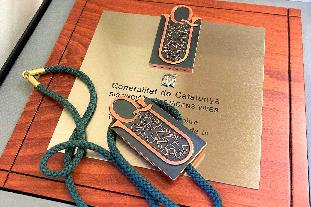 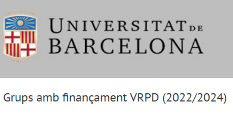 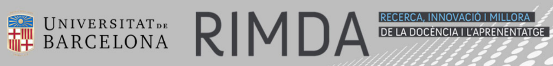 Distinció Vicens Vives (2)
2009  (modalitat col·lectiva, GIBAF)
2014 (modalitat individual: Joan Simon)
Acreditació com a Grup d’Innovació Docent (3)
2004-2006; 2007-2009; 2010-2012
Acreditació com a Grup d’Innovació Docent Consolidat (4)
2013-2015; 2016-2019; 2019-2021; 2022-24
Premis internacionals EDUSFARM (2)
2009 (millor comunicació oral)
2010 (millor comunicació oral)
Finançament anual GDI-C (VRPD RIMDA UB)
Projectes REDICE (IDP-ICE UB)
Projectes PID UB (VRPD RIMDA UB)
Ajuts difusió innovació docent  (VRPD RIMDA UB)
Distincions Jaume Vicens Vives (Generalitat de Catalunya)
Ajuts Facultat de Farmàcia i Ciències de la Alimentació (UB)
Beques de col·laboració
2003-2023: ca. 65.000 €
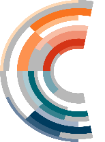 XII 
CONGRÉS CIDUI 
2023
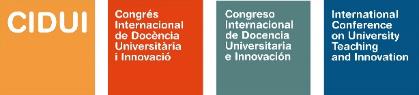 Millora de les experiències d’aprenentatge: transformació i reptes
4, 5 i 6 de juliol 2023
Conclusions
Els programes de promoció institucionals han permès:
El trànsit de la millora i innovació docent cap a la recerca en docència. 
La generació d’espais de reflexió en l’àmbit de la Xarxa Vives d’Universitats (docència en Botànica i docència semipresencial).
La potenciació i consolidació en el temps (20 anys) d’un GID com a equip docent amb capacitat per  respondre conjuntament als nous paradigmes i reptes acadèmics (implantació EEES, afectació crisi COVID-19, etc.).
L’obtenció del finançament necessari per dur a terme les intervencions docents i la seva difusió.
Un impacte sostingut de les actuacions en l’ensenyament de la Botànica en el grau de Farmàcia.
La col·laboració transversal i l’intercanvi d’experiències  amb altres GID.
El reconeixement de l’excel·lència de qualitat docent universitària del grup.
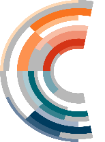 XII 
CONGRÉS CIDUI 
2023
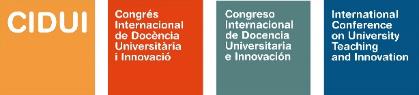 Millora de les experiències d’aprenentatge: transformació i reptes
4, 5 i 6 de juliol 2023
Agraïments
Vicerectorat de Política Docent de la UB
IDP-ICE de la UB 
Xarxa d’Universitat Vicens Vives 
Departament de Recerca i Universitats  
Consell Interuniversitari de Catalunya (CIC) 
Caps d’estudis del grau de Farmàcia de la UB 
Museu Virtual de la UB (MVUB)
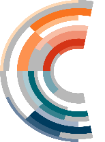 XII 
CONGRÉS CIDUI 
2023
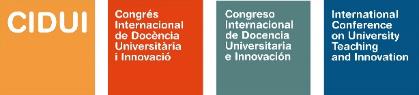 Millora de les experiències d’aprenentatge: transformació i reptes
4, 5 i 6 de juliol 2023
gibaf.org
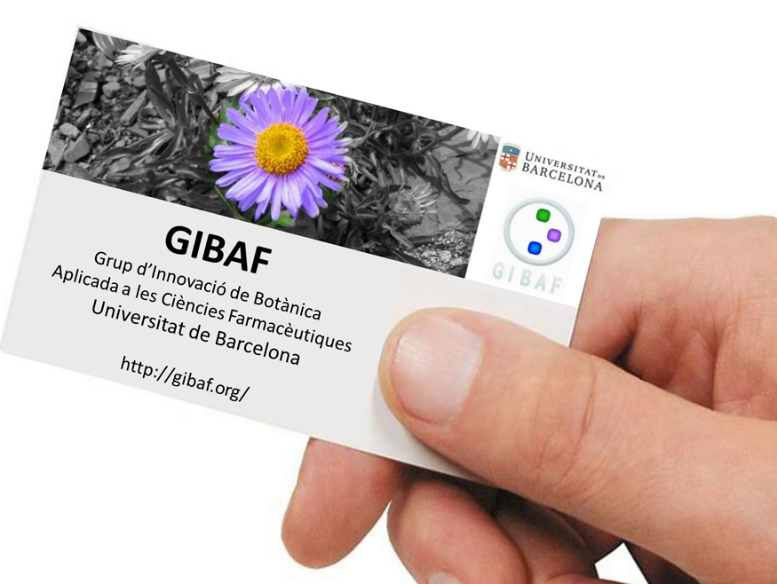 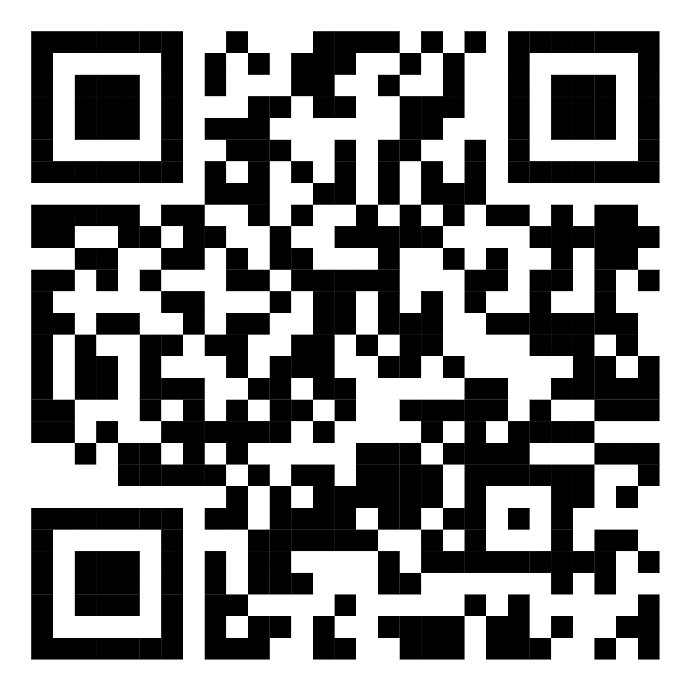